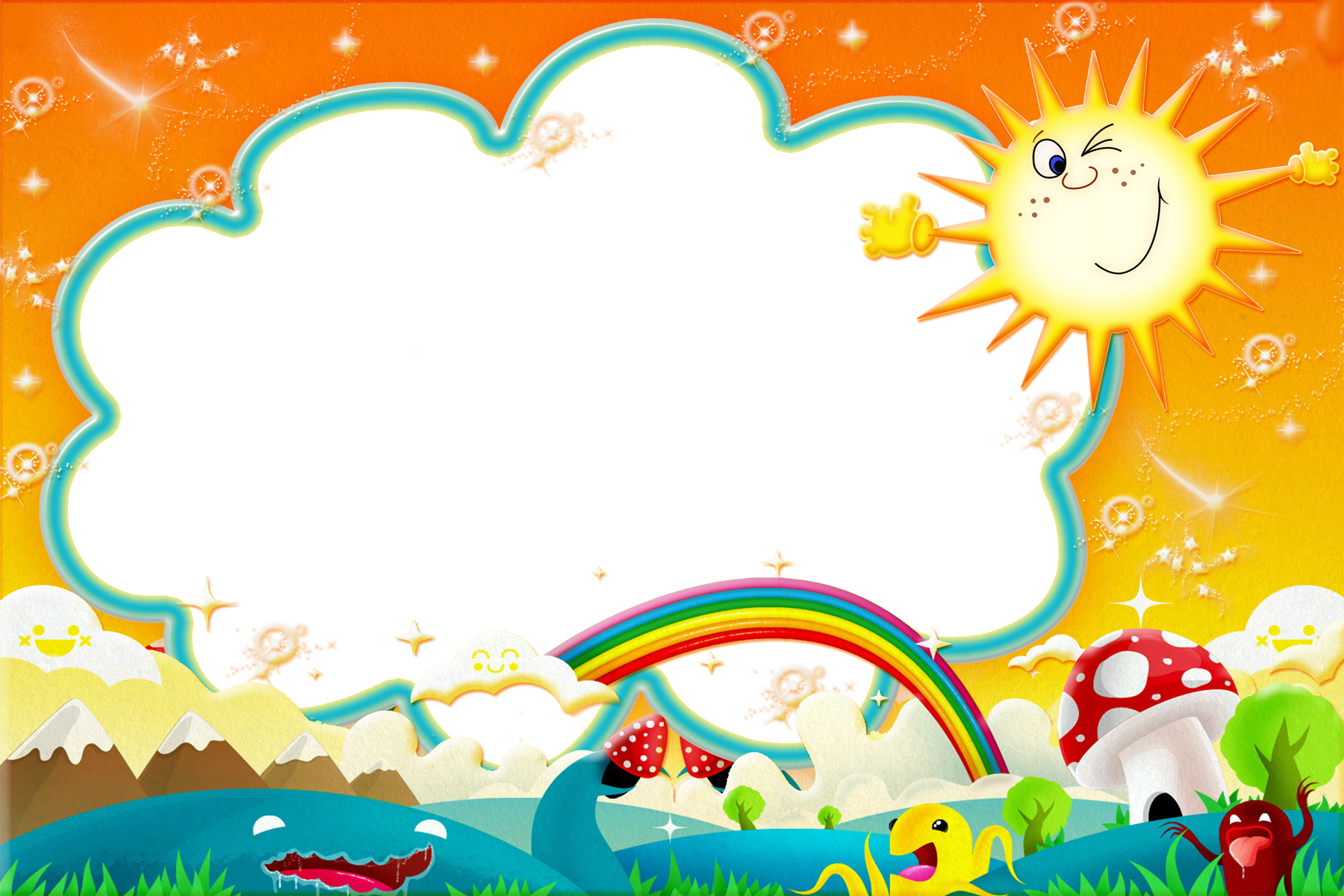 БУ нош 7 вида г. Нефтеюганск
Игра
«Отвечай быстро»
Воспитатель ГПД
А.А.Абдуллина
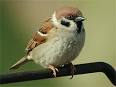 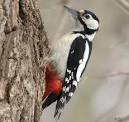 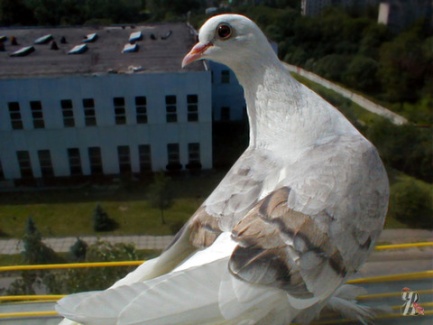 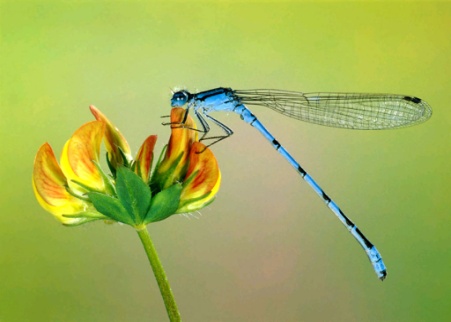 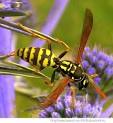 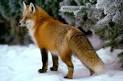 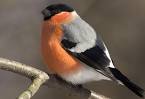 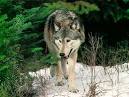 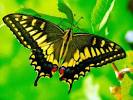 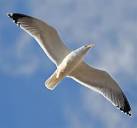 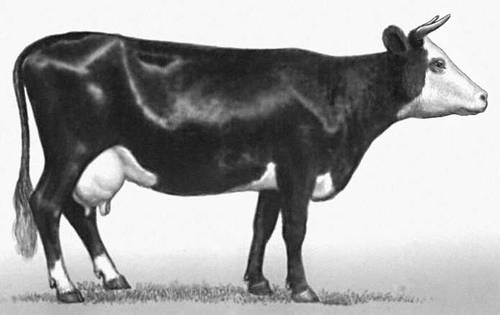 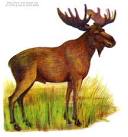 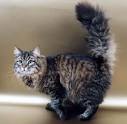 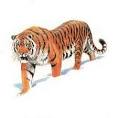 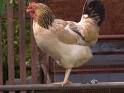 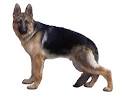 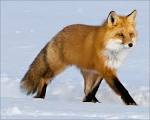 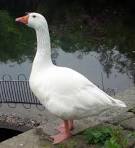 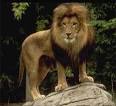 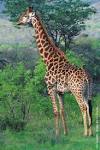 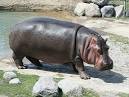 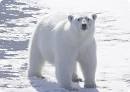 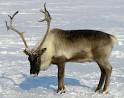 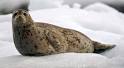 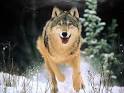 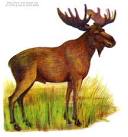 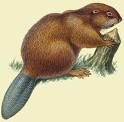 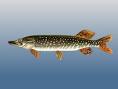 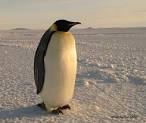 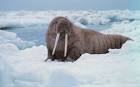 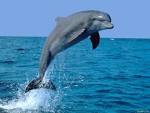 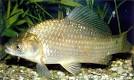 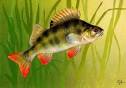 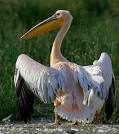 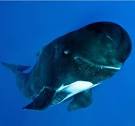 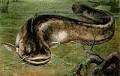